viz tank     [a repository of data/info/knowledge visualisation solutions]
ThemeRiver : variation sur le thème de la frise chronologique, orienté « données massives »
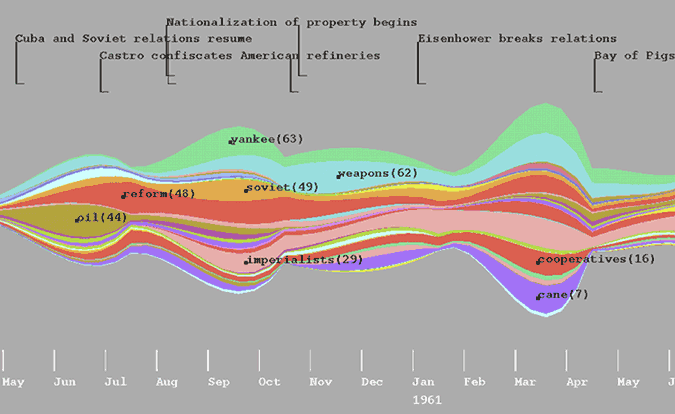 ThemeRiver: Visualizing Theme Changes over Time 
Havre et al. (2000)
Analyse de contenus textuels
<www.ifs.tuwien.ac.at/~silvia/wien/vu-infovis/references/havre-ieeeinfovis00.pdf>
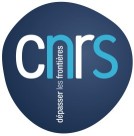 J.Y. Blaise,  I. Dudek